TRƯỜNG TIỂU HỌC ĐỨC GIANG
NhiỆT liệt CHÀO MỪNG CÁC THẦY CÔ GIÁO VỀ Thi tiết giáo viên giỏi cấp trường
Môn: GIÁO DỤC THỂ CHẤT
Lớp: 5A6
Giáo viên: Hoàng Văn Hiển
BÀI TẬP PHỐI HỢP ĐI ĐỀU 
VÒNG CÁC HƯỚNG
Bài :
I. Yêu cầu cần đạt:
Thực hiện được các bài tập phối hợp giậm chân tại chỗ, đi đều, đi đều vòng sau.
Đoàn kết nghiêm túc tích cực trong tập luyện.
- Chơi trò chơi “ Nhảy ô tiếp sức”. 
Yêu cầu tham gia chơi tương đối chủ động, nhiệt tình.
KHỞI ĐỘNG
TRÒ CHƠI
CÂY SEN
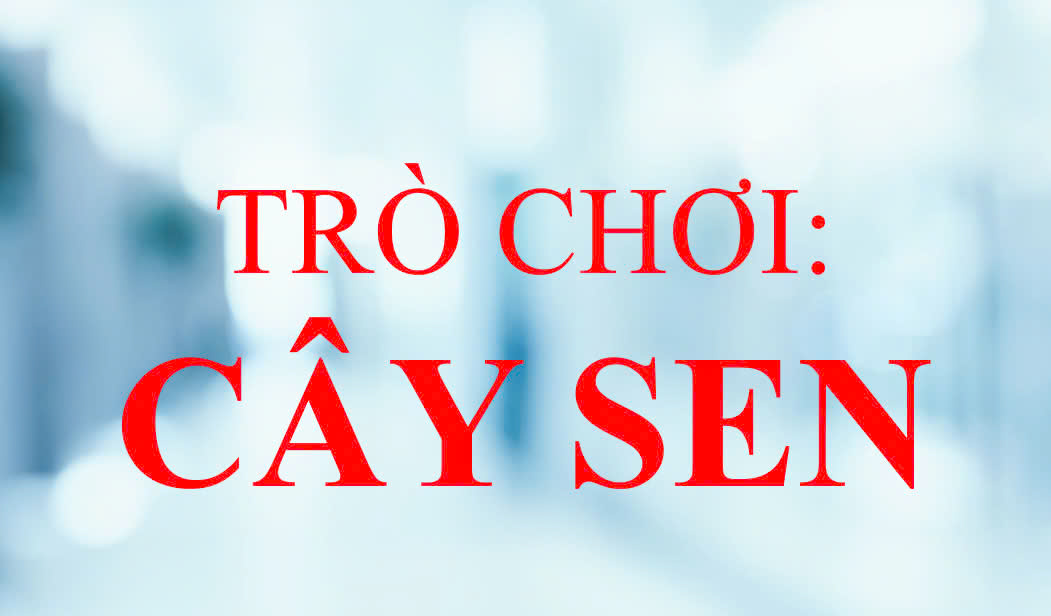 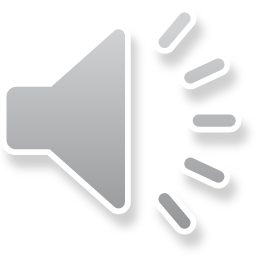 TẬP LUYỆN GIẬM CHÂN TẠI CHỖ, ĐI ĐỀU, ĐI ĐỀU VÒNG SAU.
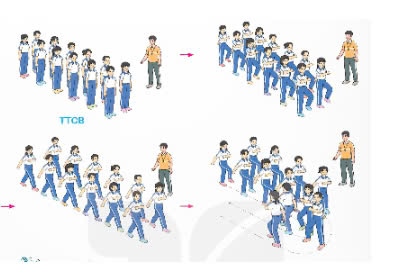 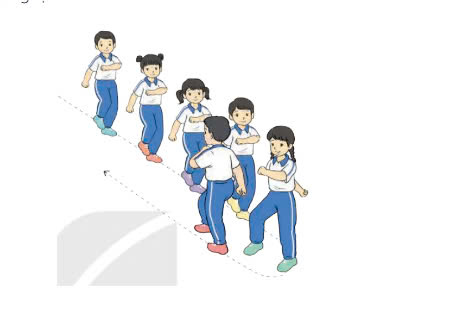 LUYỆN TẬP
THI ĐUA TRÌNH DIỄN
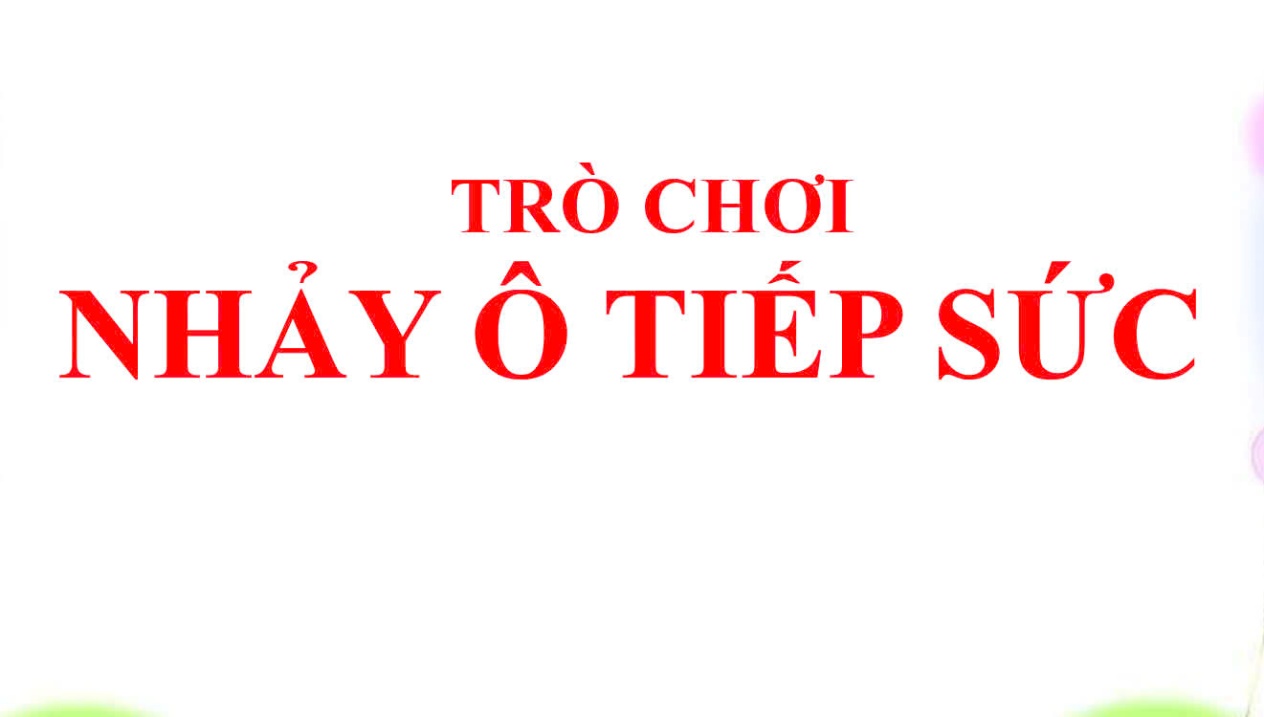 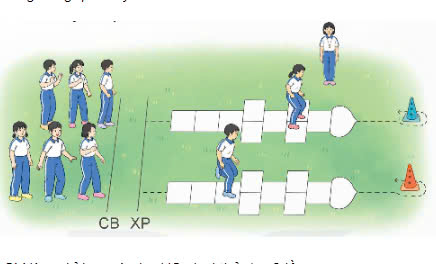 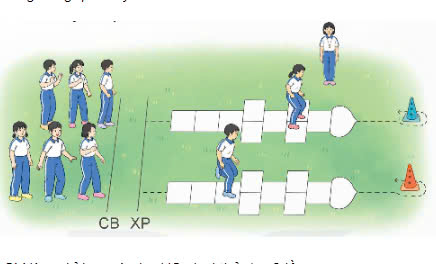 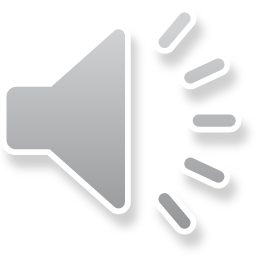 THẢ LỎNG
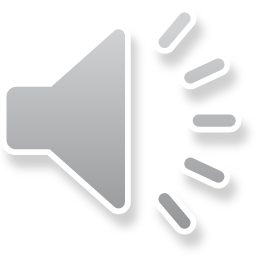 TRƯỜNG TIỂU HỌC ĐỨC GIANG
XIN CHÂN THÀNH CẢM ƠN QUÝ THẦY CÔ